Polymer Drug  Conjugates
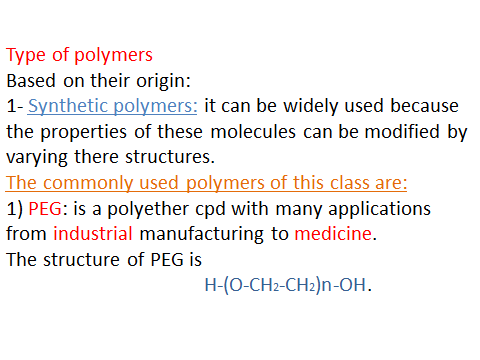 Natural polymers:1) Dextran:Dextran is a complex, branched glucan (polysaccharide made of many glucose molecules) composed of chains of varying lengths (from 3 to 2000 kilodaltons)
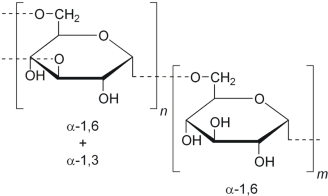 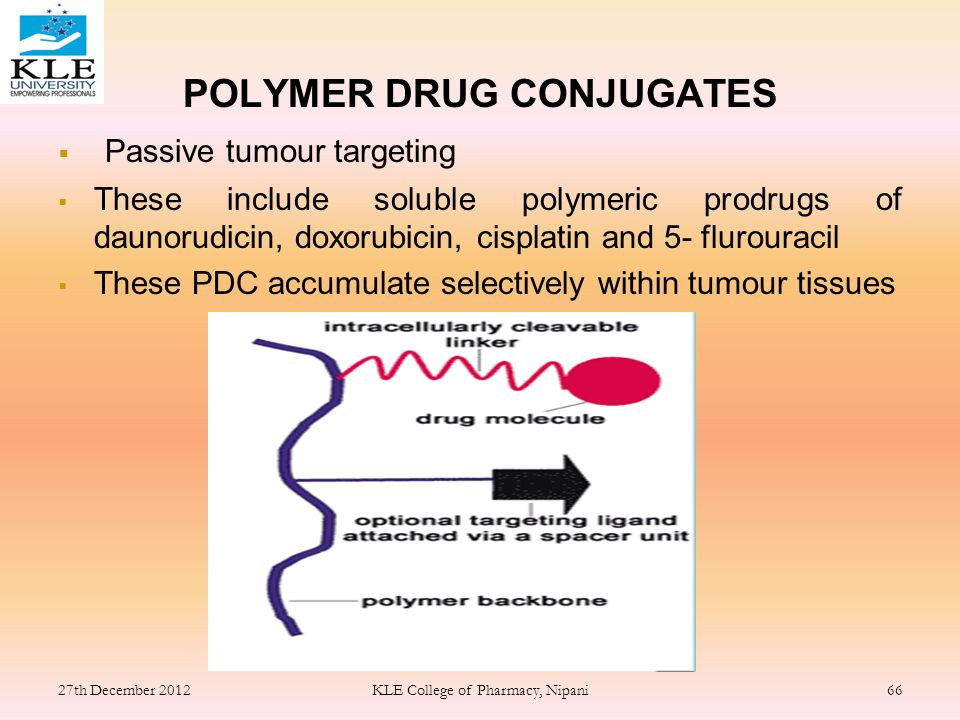 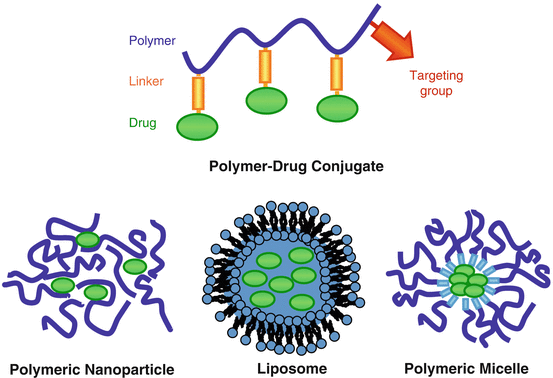 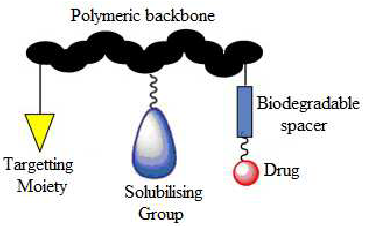 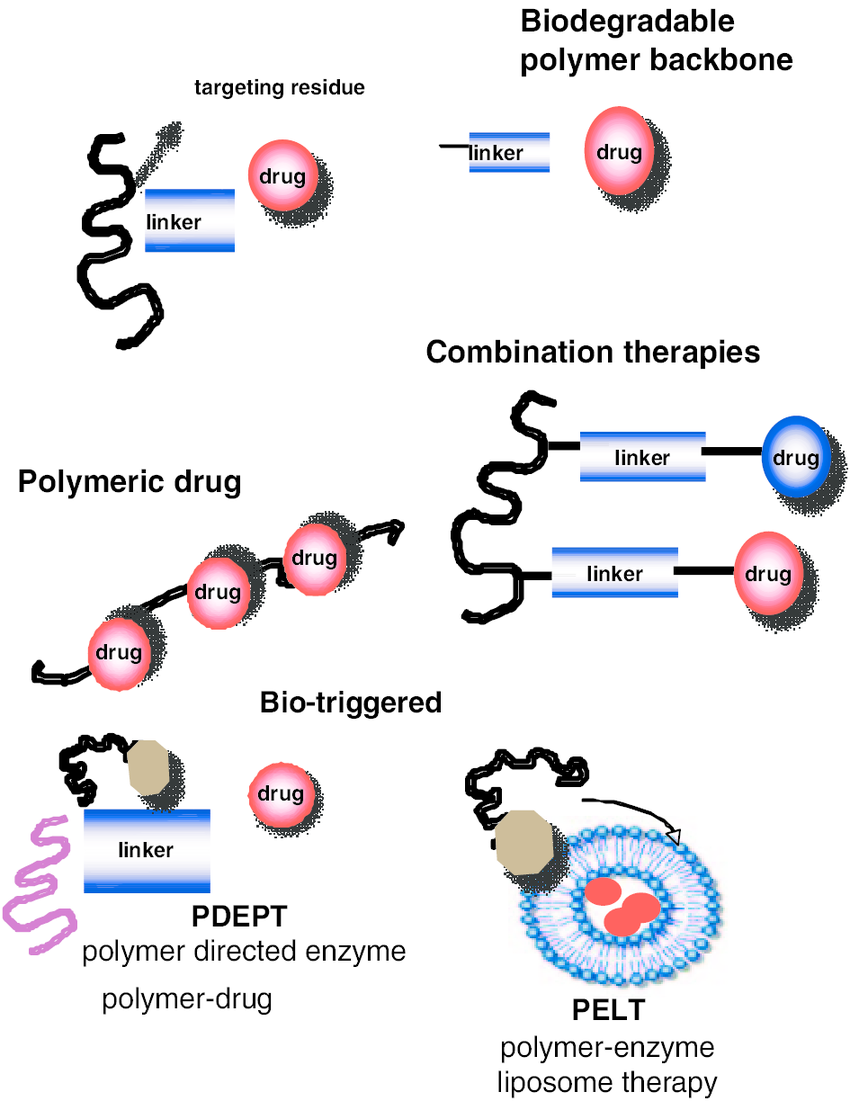